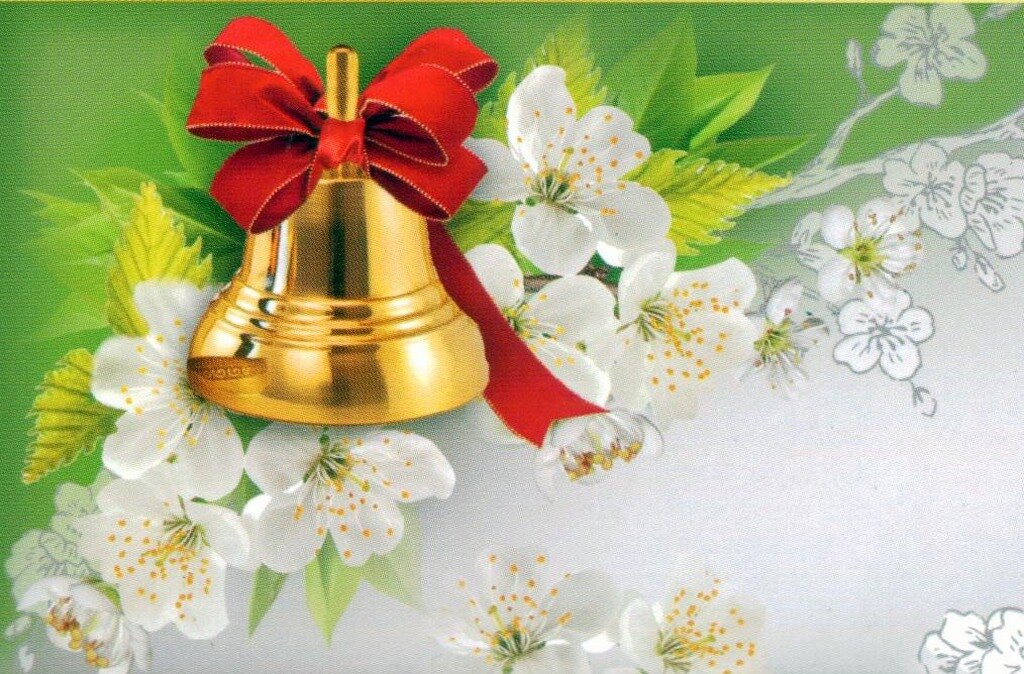 По страницам школьных дней…
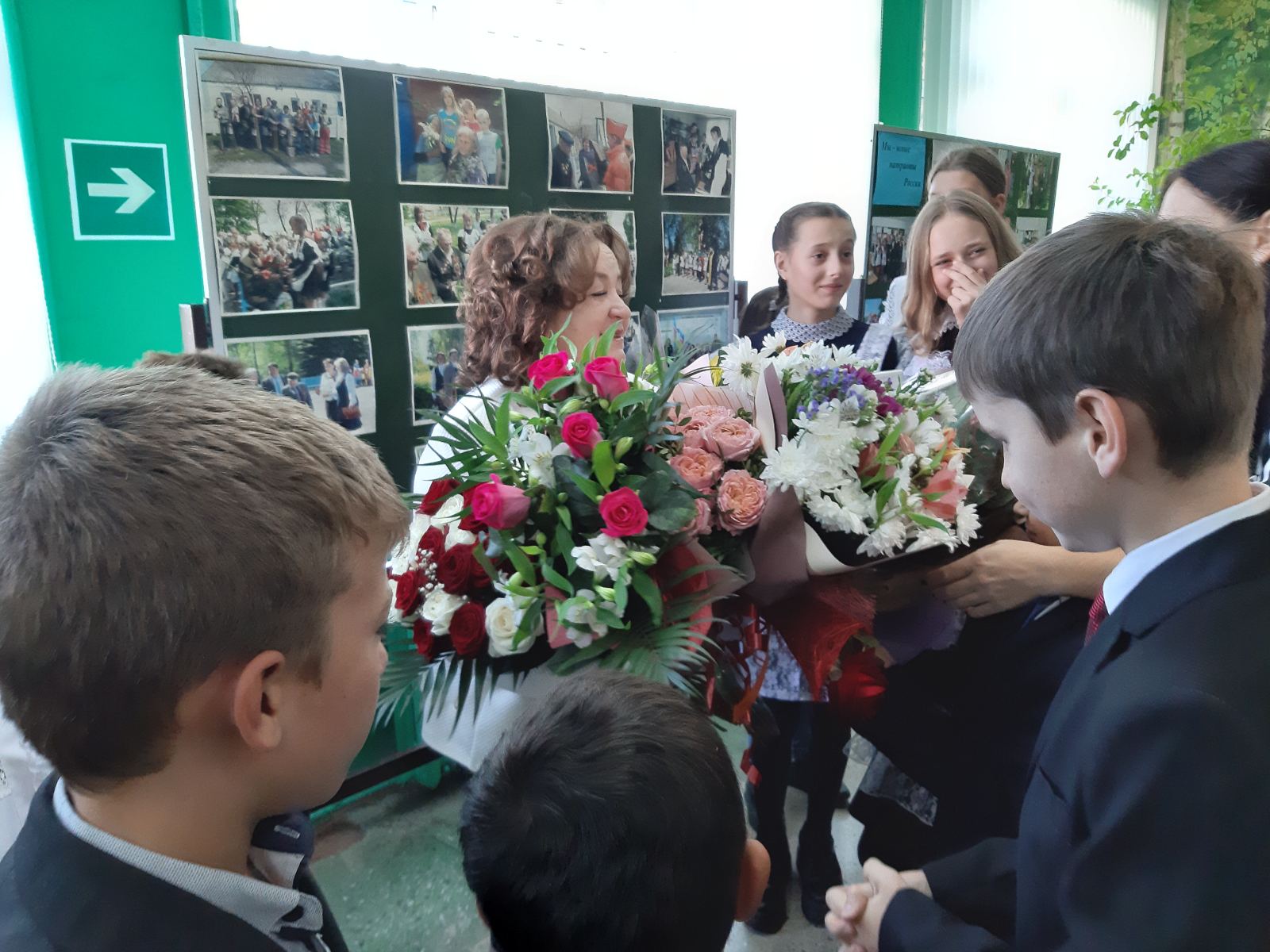 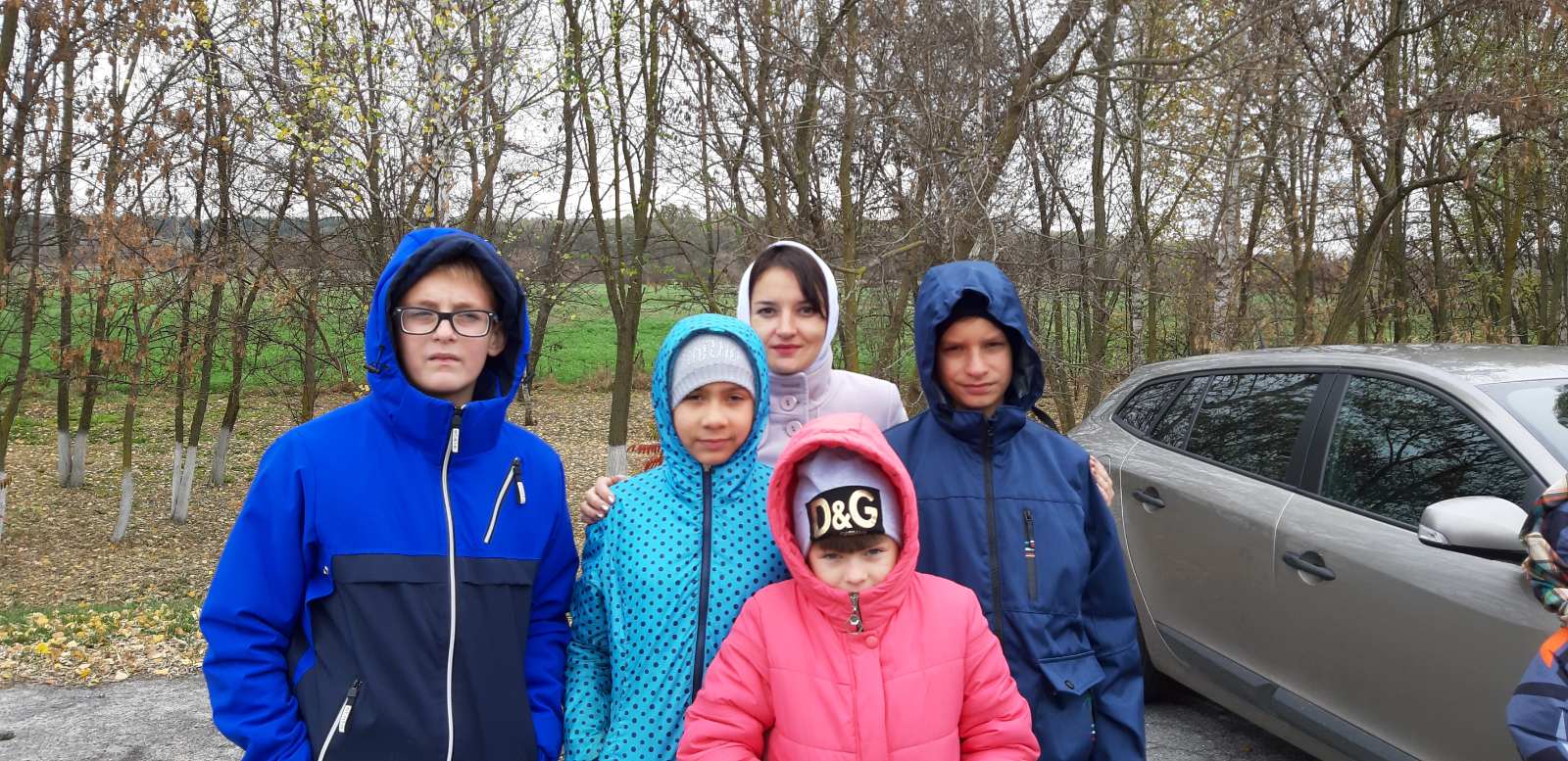 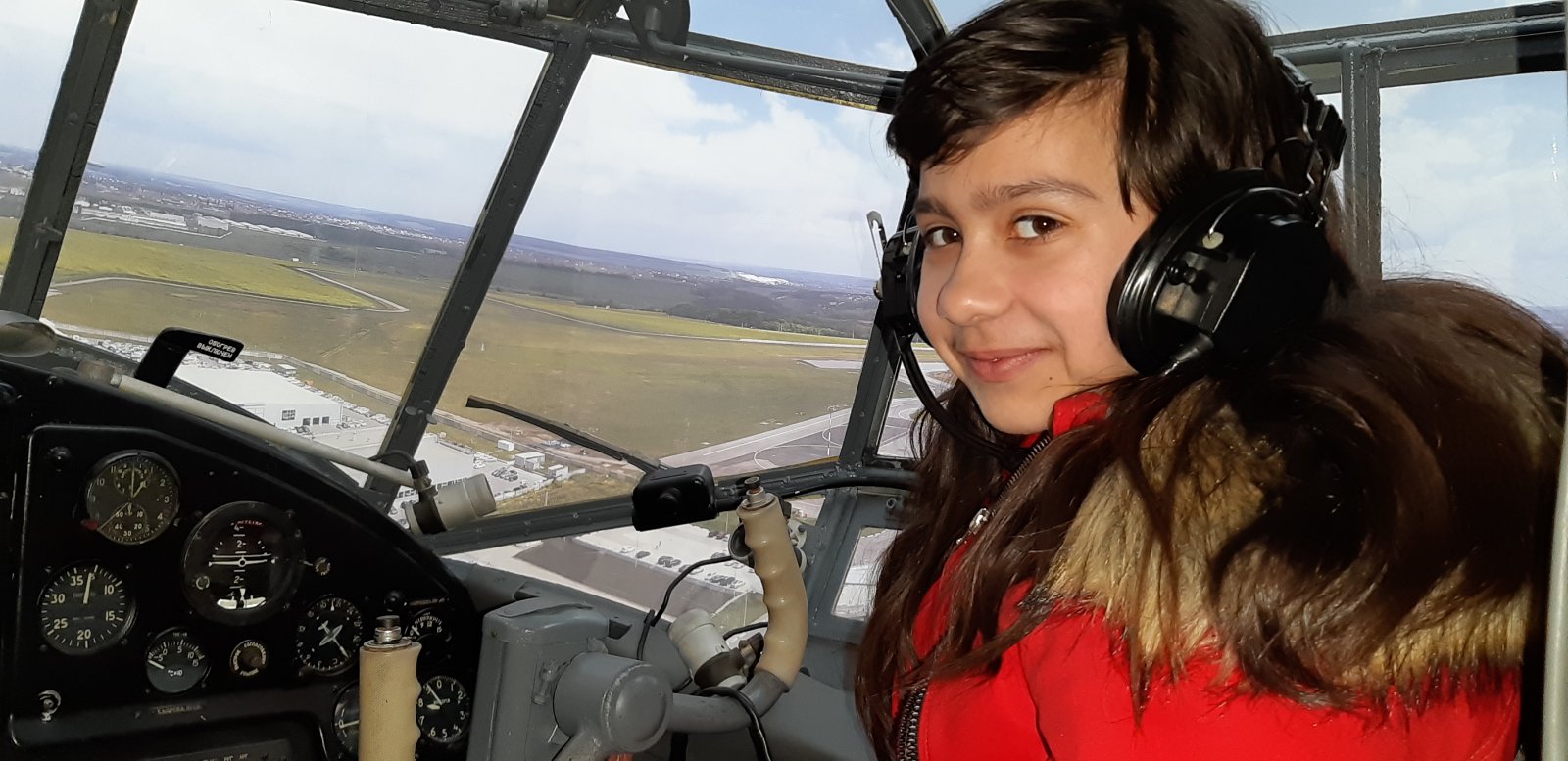